UIG Task Force Progress Report
DSC ChMC 12/12/18
Background
Modification 0658: ‘CDSP to identify and develop improvements to LDZ settlement processes’ approved by Ofgem on 6th July 2018
Modification raised to authorise the CDSP to assign resources and incur costs related to a task force to investigate the causes and influencers of Unidentified Gas (UIG), with a target of reducing the volatility and scale of UIG and developing a robust predictive model for daily UIG for use by all parties.
BER for Change Reference Number XRN4695: ‘Investigating causes and contributors to levels and volatility of Unidentified Gas’ approved at ChMC on 11th July 2018
This Change Proposal added an additional service line into the DSC to enable Xoserve access to investigate, using resources and technology, causes and contributors to levels and volatility of Unidentified Gas. Xoserve is to provide monthly update reports and recommend proposals and subsequent changes or modifications for the industry.
The following slides provide: 
Task force dashboard 
POAP
Sprint 6 (placeholder)
Reporting on budget
Task force recommendations:- Ref 1 Use of Estimates for DM sites, Ref 3.2.1 EUC09 sites, Ref 12.1 & 12.3 Non Standard Conversion Factors  & Ref 12.2 Standard Conversion Factors.
UIG Task Force: Dashboard
Overall RAG status:*
G
Plan on Page
Advanced Analytics
Completed activity
Delivery team milestone
DSC ChMC governance
C
I
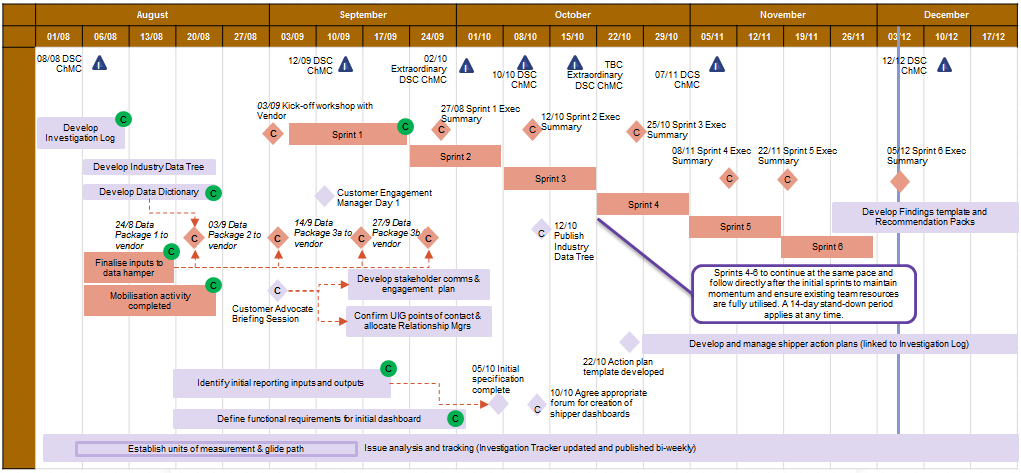 Sprint 6 (placeholder)
Overview Of Taskforce Funding
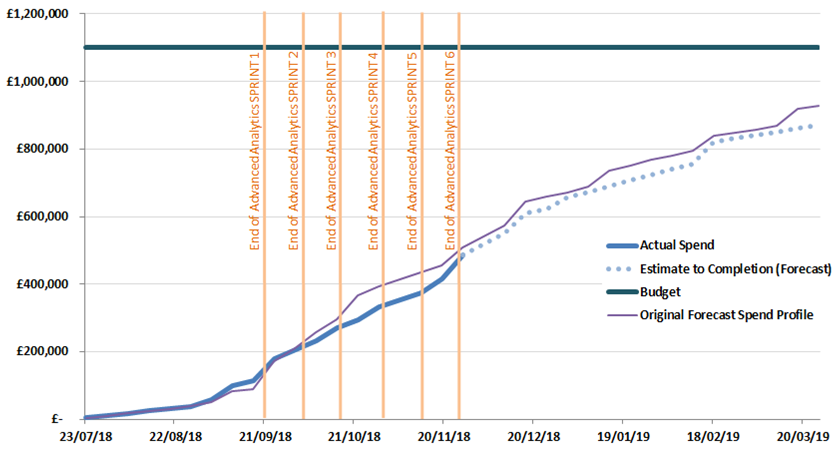 UIG Task Force Recommendations
Investigation Item 1 - Use of Estimates for DM sites
Investigation Item 3.2.1- EUC09 Sites
Investigation Item 12.1 & 12.3 - Conversion Factors
Investigation Item 12.2 - Conversion Factors
UIG Task Force Recommendations
Investigation Item 1
Use of Estimates for DM Sites
Background
Item 1
What is the finding?
Where actual reads are not received or are rejected, for Class 1 and 2 sites a D-7 estimate is used (i.e. the same consumption as 7 days ago is used if available otherwise other AQ/365)
This may not be a good representation of the actual consumption and any difference would contribute to UIG
As at 01/10/18, c. 3bn kWh of Class 1 and 2 (i.e. DM) AQ has not had an actual meter reading accepted for over 3 months
Read submission rate is 45% for Class 2 against a UNC target of 97.5%
How does it contribute to UIG?
This AQ without an actual meter read equates to c 0.6% of total LDZ AQ and creates a risk of both base UIG and volatility, if the actual usage is not well represented by the D-7 estimation processes.
DM sites’ consumption can sometimes vary by -50% and +100% from the average on any given day, so this may contribute spikes of around 0.6% on a day
Assuming 10% change in usage since last reading, this could be contributing around 0.06% to base usage (i.e. 10% x 0.6% AQ at risk).
Options to Address the Finding
Item 1
Possible UNC Modifications
Item 1
Xoserve Recommendations
Item 1
Xoserve recommendation – combination of activities
2. Shipper Engagement
Short-term via Xoserve Account Managers and internal reporting
Medium-term via agreed change to PAC Report Register (UNCC governed) and Change Proposal for extra reports
3. PAC Reporting
6B & C: Shorten/Extend Must Read timescales and introduce incentives/ penalties
Long-term via UNC Modification and Change Proposal (raised and sponsored by Industry party)
UIG Task Force Recommendations
Investigation Item 3.2.1
EUC09 Sites
Background
Item 3.2.1
What is the finding?	
We have identified a number of large sites where the AQ is above the Class 1 threshold of 58.6m kWh
These sites are currently NDM (Class 3 or 4)
These sites should be re-confirmed as Class 1 by the Shipper after 3 consecutive AQ calculations above the threshold in a 6-month period, or after 18 months if every calculated AQ is above the threshold (UNC G1.6.15)
How does it contribute to UIG?
Sites of this size are likely to have a unique usage pattern 
The NDM Profile for EUC09B is based on national data and is unlikely to be a good representation of each site’s usage
Any difference between the actual usage and the NDM allocation will contribute to UIG each day
These sites are estimated to be contributing around 0.4% of UIG on an average day
Options to Address the Finding
Item 3.2.1
Possible UNC Modifications
Item 3.2.1
Xoserve Recommendations
Item 3.2.1
Xoserve recommendation – combination of activities
2. Shipper Engagement
Short-term via Xoserve Account Managers and internal reporting
Medium-term via agreed change to PAC Report Register (UNCC governed) and Change Proposal for extra reports
3. PAC Reporting
6A and D: Shorten timescales and introduce incentives/ penalties
Long-term via UNC Modification and Change Proposal (raised and sponsored by Industry party)
UIG Task Force Recommendations
Investigation Item 12.1, 12.3
Site-Specific Conversion Factors
Background
Item 12.1
What is the finding?
How does it contribute to UIG?
12.1 Use of standard conversion factors for NDM sites > 732,000 kWh AQ 
All sites of this size should have a specific conversion factor (to convert volume to energy) based on altitude, temp and pressure rather than the industry standard value
There are currently around 5,000 of c.26,000 eligible sites without a site-specific conversion factor.
Around 18% of eligible sites have a standard CF but this is a relatively small section of the market (c.1% of AQ)
Any difference between the standard value and a more accurate value would mean that the gas was under or over metered and would contribute to UIG.  Once the reads have been used to calculate an AQ, nominations and allocations would also be affected
Comparison to average of specific CFs in each LDZ suggests an annualised understatement of 7.4% on consumption of affected sites
UIG estimate 0.1% of total throughput (assumes all sites were in EUC04B, based on average AQ in dataset of 1.6m kWh).
Background
Item 12.3
What is the finding?
How does it contribute to UIG?
12.3 Use of non-standard conversion factors for NDM sites < 732,000 kWh AQ
All sites of this size should have the industry standard value (not a specific conversion factor based on altitude, temp and pressure)
Around 10,000 relevant sites, with a total AQ of 2.8bm kWh (c.5% of total market), have a specific CF
The average AQ of the dataset is around 270,000 kWh, suggesting that many sites were previously eligible for a site specific conversion factor, and have not yet had an update back to the standard value, following AQ degradation  (or the AQ may actually be erroneous and awaiting correction)
Any difference between the standard value and a site-specific value would mean that the gas was under or over metered and would contribute to UIG.  
Once the reads have been used to calculate an AQ, nominations and allocations would also be effected. 
Comparison of standard CF to specific CFs for affected sites in each LDZ suggests an annualised error of 3.77% on consumption of affected sites.  
This is currently reducing UIG by 0.02%
Options to Address Findings 12.1 & 12.3
Possible UNC Modifications to Address Finding 12.1 (Standard Conversion Factor used where AQ >732,000 kWh)
Possible UNC Modifications to Address Finding 12.3 (Non-Standard Conversion Factor used where AQ <732,000 kWh)
Xoserve Recommendations – 12.1 (Standard Conversion Factor used where AQ >732,000 kWh)
Xoserve recommendation – combination of activities
2. Shipper Engagement
Short-term via Xoserve Account Managers and internal reporting
Medium-term via agreed change to PAC Report Register (UNCC governed) and Change Proposal for extra reports
3. PAC Reporting
5A: Introduce penalties
Long-term via UNC Modification and Change Proposal (raised and sponsored by Industry party)
Xoserve Recommendations – 12.3 (Non-Standard Conversion Factor used where AQ <732,000 kWh)
Xoserve recommendation – combination of activities
2. Shipper Engagement
Short-term via Xoserve Account Managers and internal reporting
Medium-term via agreed change to PAC Report Register (UNCC governed) and Change Proposal for extra reports
3. Introduce PAC Reporting
5D and E: Introduce penalties/incentives, revert to standard [after  qualifying period]
Long-term via UNC Modification and Change Proposal (raised and sponsored by Industry party)
UIG Task Force Recommendations
Investigation Item 12.2
Standard Conversion Factors
Background
Item 12.2
What is the finding?
12.2 Use of standard conversion factors for NDM sites < 732,000 kWh AQ, regardless of variations in LDZ or geography
All sites under 732,000 AQ should have a single industry standard conversion factor specified in legislation (also referred to as a Correction Factor)
Any difference between the standard value and more accurate value would mean that gas was under- or over-metered and would contribute to UIG.  
Once the reads have been used to calculate an AQ, Nominations and Allocations would also be affected
How does it contribute to UIG?
Analysis of the impact of using actual temperatures instead of the standard 12.2 degrees in a colder than average LDZ indicates that the annual effect is non-zero, i.e. that summer over-recording of actual energy does not fully offset the winter under-recording of actual energy.
Analysis of effect of standard v actual hourly temps on first year post-Nexus shows national impact of standard conversion is 0.4% additional UIG.  Using actual temps would have reduced UIG by up to 3% on peak days and increased it by up to 4% on the warmest days.
Options to Address Finding 12.2 (Use of Standard national Conversion Factor)
Possible UNC Modifications
Item 12.2
Xoserve Recommendations
Item 12.2
Xoserve recommendation
2. Use actual temperatures in NDM Profile development
Short-term via Demand Estimation processes
Rationale: Other options would be complex and have unpredictable impacts – annualised impact is likely to be low
The revised ALPs and DAFs would also be used in AQ calculation, removing some of the annualised impact of this error